Формування поняття числа як кількісної характеристики класу скінченних еквівалентних множин
Формування поняття числа
Формування поняття про число. Позначення числа цифрою
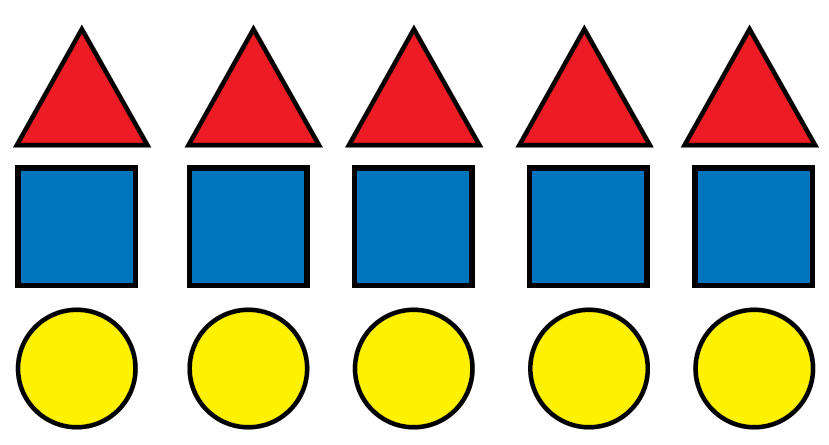 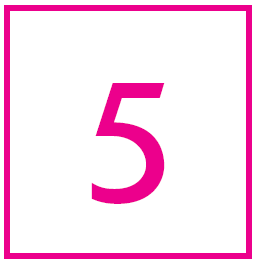 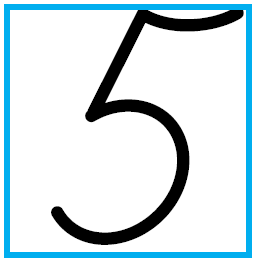 Що можна сказати про кількість трикутників, чотирикутників та кругів на малюнку?
Скільки на малюнку залишилося трикутників?
Що треба зробити, щоб трикутників стало стільки ж, скільки чотирикутників; стільки ж, скільки кругів?
Число «п’ять» на письмі позначають цифрою 5. Уважно розгляньте друковану і рукописну цифру 5. На що вона схожа?
Число, яке характеризує в даному випадку кількість трикутників, чотирикутників і кругів,— це число 5.
Визначення місця числа у натуральному ряді.  Способи одержання числа
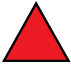 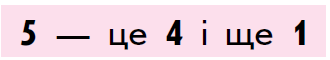 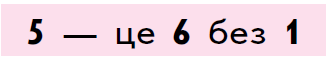 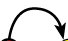 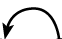 Скільки трикутників?
Що треба зробити, щоб трикутників стало стільки ж, скільки чотирикутників; стільки ж, скільки кругів, тобто 5?
Як утворити число 5 з числа 4?
Зробіть так, щоб трикутників стало стільки само, скільки чотирикутників; скільки кругів, тобто 5.
Що треба зробити, щоб трикутників стало  стільки ж, скільки чотирикутників, стільки ж, скільки кругів?
Скільки чотирикутників? Скільки кругів?
Викладіть 6 трикутників.
Як одержати 5  з 6?
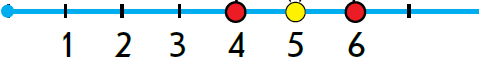 Число 4 попереднє число до числа 5?
Як одержати 5 із наступного до нього числа 6?.
Як одержати число 5 із попереднього до нього числа 4?
Назвіть наступне число до числа 5.
Число 5 йде безпосередньо за числом 4.
Полічіть числа1–5 у прямому та зворотному порядках.
Способи утворення числа 5
5 – це 4 і ще один
5 – це 6 без одного
Співвіднесення цифри та числа об’єктів
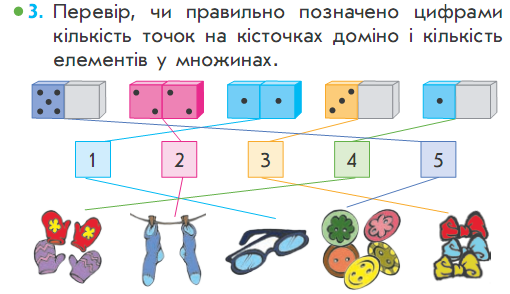 Співвіднесення цифри та числа об’єктів
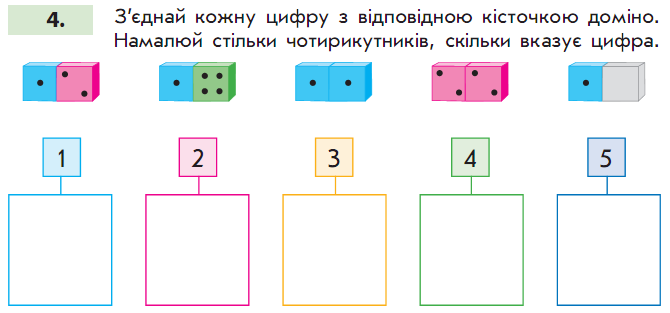 Спочатку визначте, скільки точок на кожній кісточці доміно.
 З’єднайте лінією кожну кісточку доміно з відповідною цифрою. 
Потім під кожною цифрою намалюйте відповідну кількість чотирикутників.
Навчання написання цифри
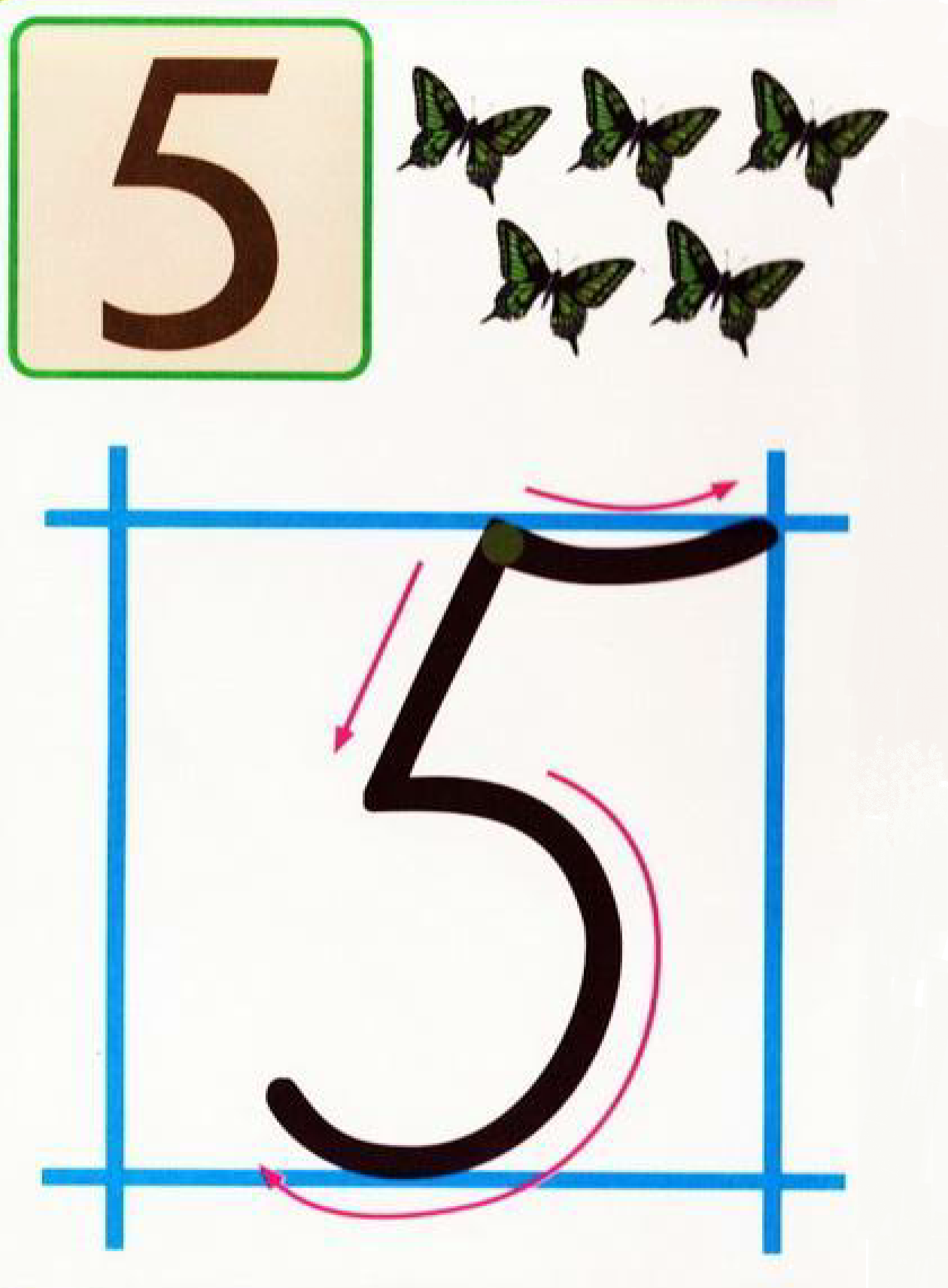 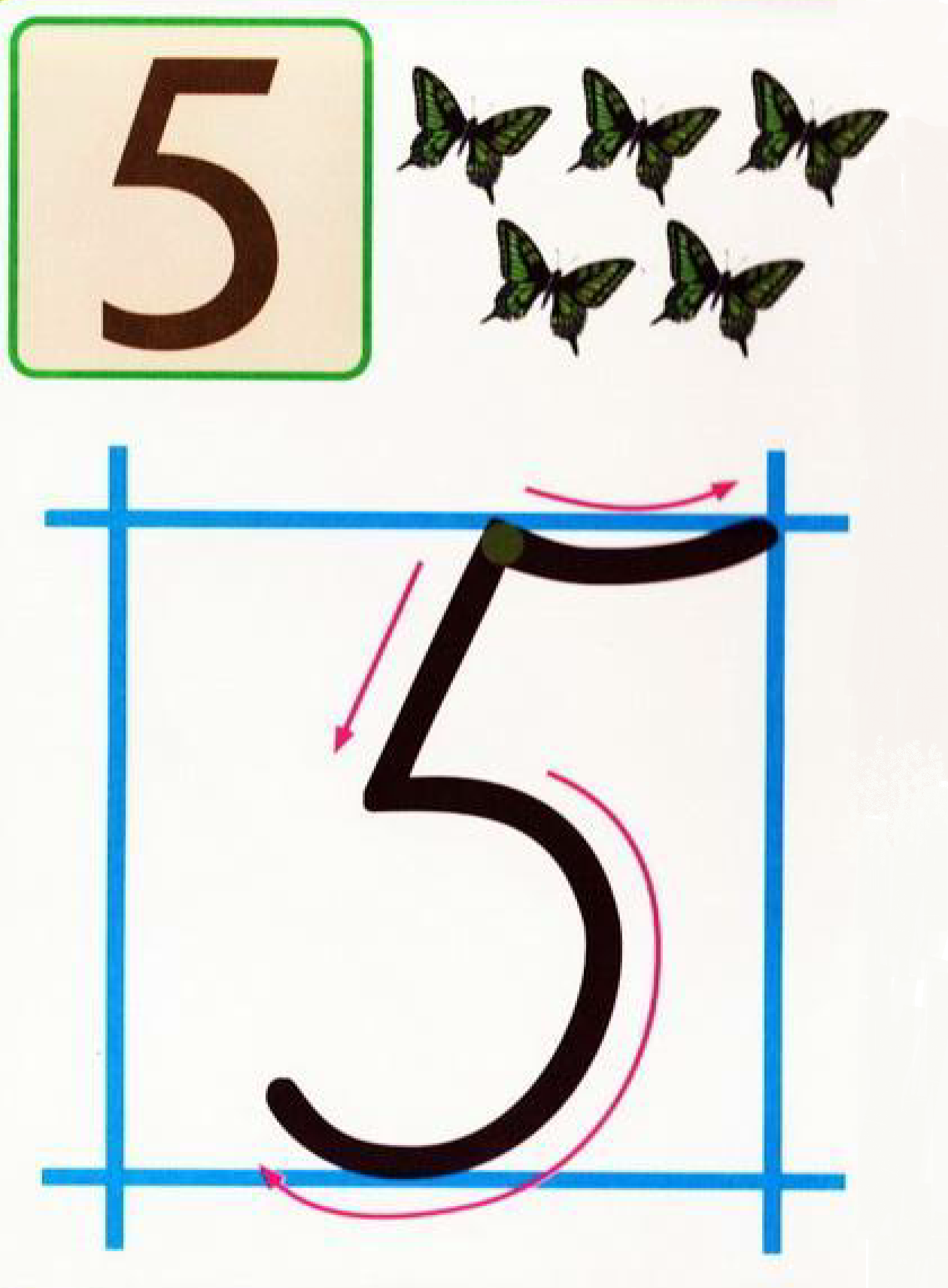 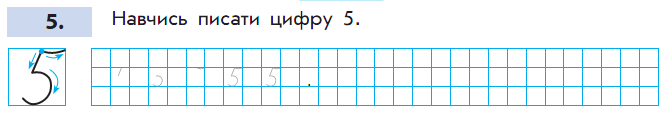